LOGO
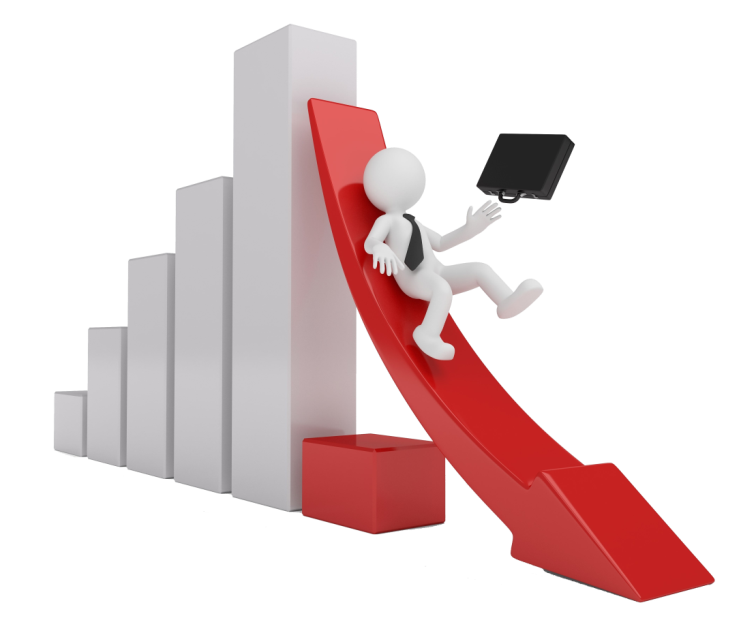 竞
聘
述
职
创意3D小人风格动态PPT
日期：XXX
汇报人：XXX
个人成长历程
单击此处添加文本单击此处添加文本
单击此处添加文本
01
岗位工作职责
单击此处添加文本单击此处添加文本
单击此处添加文本
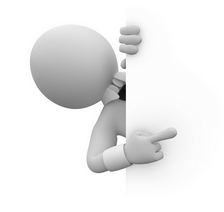 02
目录
以前工作业绩
单击此处添加文本单击此处添加文本
单击此处添加文本
03
以后工作规划
单击此处添加文本单击此处添加文本
单击此处添加文本
04
第一部分
个人成长历程
个人简历
学习经历
PART 01
工作经历
培训经历
填加标题
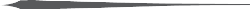 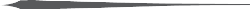 单击此处添加副标题或详细文本描述
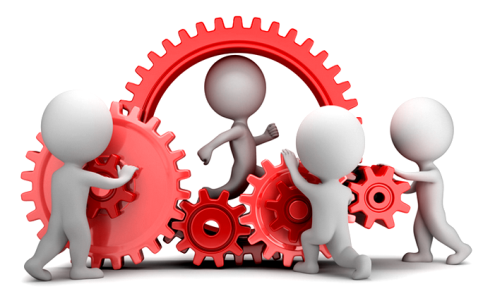 填加标题
单击此处添加文本单击此处添加文本
单击此处添加文本单击此处添加文本
填加标题
单击此处添加文本单击此处添加文本
单击此处添加文本单击此处添加文本
填加标题
单击此处添加文本单击此处添加文本
单击此处添加文本单击此处添加文本
成长过程
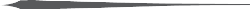 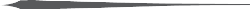 单击此处添加副标题或详细文本描述
2008
NOW
2012
单击填加内容  单击填加内容
单击填加内容  单击填加内容
单击填加内容  单击填加内容
单击填加内容  单击填加内容
单击填加内容  单击填加内容
单击填加内容  单击填加内容
NOW
2008
2012
2014
2007
2011
2011
2007
2014
单击填加内容  单击填加内容
单击填加内容  单击填加内容
单击填加内容  单击填加内容
单击填加内容  单击填加内容
单击填加内容  单击填加内容
单击填加内容  单击填加内容
个人简历
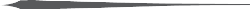 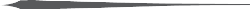 单击此处添加副标题或详细文本描述
代用名
个人能力
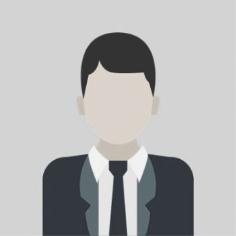 80%
执行力
所属部门 & 公司职位
个人简介：
单击此处添加文本单击此处添加文本单击此处添加文本
单击此处添加文本单击此处添加文本单击此处添加文本
单击此处添加文本单击此处添加文本单击此处添加文本单击此处添加文本单击此处添加文本单击此处添加文本
获得荣誉:
单击此处添加文本单击此处添加文本单击此处添加文本单击此处添加文本单击此处添加文本单击此处添加文本
单击此处添加文本单击此处添加文本单击此处添加文本
59%
团队协作
95%
个人形象
100%
产品推广
时间线模板
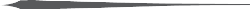 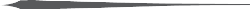 单击此处添加副标题或详细文本描述
月份2006
月份2011
成长
单击此处添加副标题或详细文本描述
填加标题
单击此处添加副标题或详细文本描述
月份2012
填加标题
单击此处添加副标题或详细文本描述
月份2010
月份2015
填加标题
单击此处添加副标题或详细文本描述
填加标题
单击此处添加副标题或详细文本描述
月份2008
填加标题
单击此处添加副标题或详细文本描述
第二部分
岗位工作职责
填加标题
填加标题
PART 02
填加标题
填加标题
填加标题
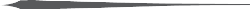 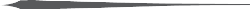 单击此处添加副标题或详细文本描述
1
2
3
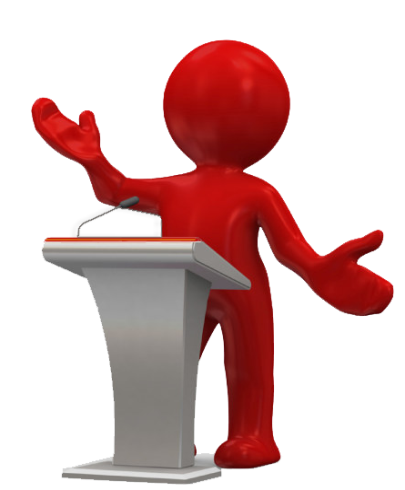 点击输入简要文字内容，文字内容需概括精炼，不用多余的文字修饰，言简意赅的说明分项内容……
点击输入简要文字内容，文字内容需概括精炼，不用多余的文字修饰，言简意赅的说明分项内容……
点击输入简要文字内容，文字内容需概括精炼，不用多余的文字修饰，言简意赅的说明分项内容……
点击输入简要文字内容，文字内容需概括精炼，不用多余的文字修饰，言简意赅的说明分项内容……
填加标题
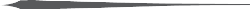 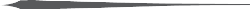 单击此处添加副标题或详细文本描述
S
W
优势
劣势
此处添加详细文本描述，建议与标题相关并符合整体语言风格，语言描述尽量简洁生动。
此处添加详细文本描述，建议与标题相关并符合整体语言风格，语言描述尽量简洁生动。
O
T
机会
风险
此处添加详细文本描述，建议与标题相关并符合整体语言风格，语言描述尽量简洁生动。
此处添加详细文本描述，建议与标题相关并符合整体语言风格，语言描述尽量简洁生动。。
填加标题
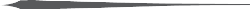 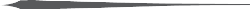 单击此处添加副标题或详细文本描述
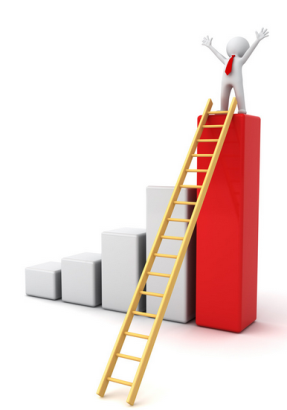 添加标题
工作业绩
添加标题
添加标题
添加标题
填加
标题
填加
标题
填加
标题
添加标题
添加标题
添加标题
添加标题
添加标题
头脑风暴
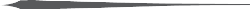 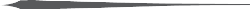 单击此处添加副标题或详细文本描述
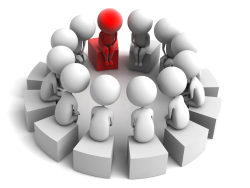 填加
标题
填加
标题
填加
标题
填加
标题
填加
标题
填加
标题
填加
标题
填加
标题
填加
标题
填加
标题
填加
标题
填加
标题
填加
标题
填加
标题
填加
标题
填加
标题
填加标题
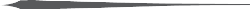 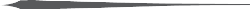 单击此处添加副标题或详细文本描述
01
02
03
04
04
输入标题
输入标题
输入标题
输入标题
输入标题
单击此处添加文本单击此处添加文本单击此处添加文本单击此处添加文本单击此处添加文本单击此处添加
单击此处添加文本单击此处添加文本单击此处添加文本单击此处添加文本单击此处添加文本
填加标题
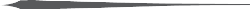 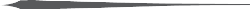 单击此处添加副标题或详细文本描述
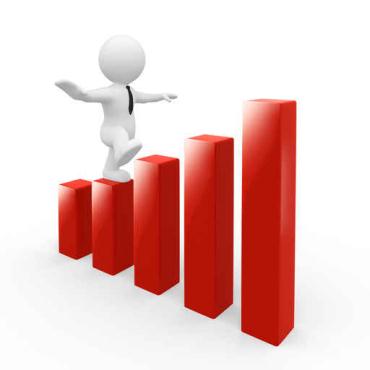 点击添加文本 点击添加文本
点击添加文本 点击添加文本
填加标题
填加标题
填加
标题
点击添加文本 点击添加文本
点击添加文本 点击添加文本
填加标题
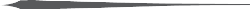 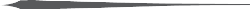 单击此处添加副标题或详细文本描述
单击填加标题
单击此处添加文本，单击此处添加文本，单击此处添加文本
单击此处添加文本，单击此处添加文本，单击此处添加文本
添加
文本
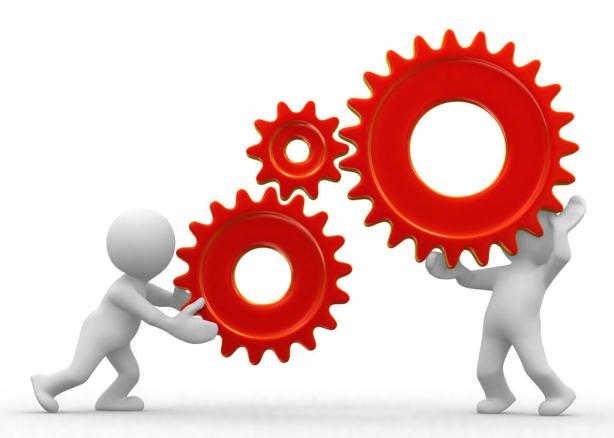 添加
文本
标题
单击此处添加文本
单击此处添加文本
单击此处添加文本
填加标题
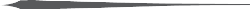 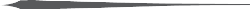 单击此处添加副标题或详细文本描述
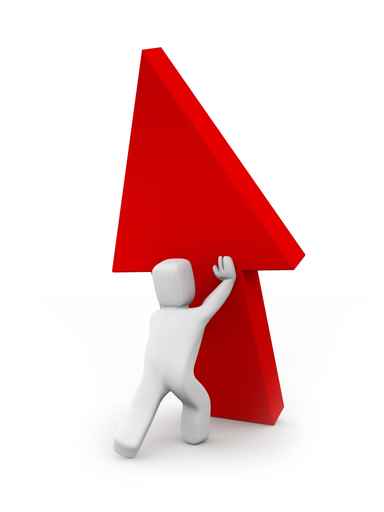 +
=
填加标题
填加标题
填加标题
单击此处文本单击添加文本单击此处文本单击添加文本单击此处文本单击添加文本
单击此处文本单击添加文本单击此处文本单击添加文本单击此处文本单击添加文本
单击此处文本单击添加文本单击此处文本单击添加文本单击此处文本单击添加文本
第三部分
以前工作业绩
填加标题
填加标题
PART 03
填加标题
填加标题
填加标题
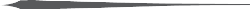 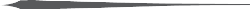 单击此处添加副标题或详细文本描述
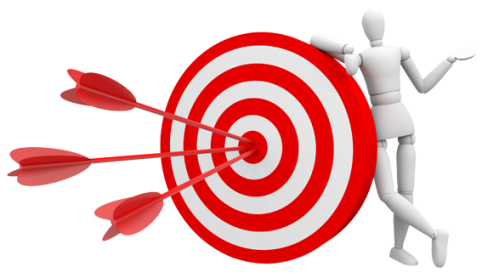 填加标题
01
单击此处文本单击添加文本单击此处文本单击添加文本
填加标题
02
单击此处文本单击添加文本单击此处文本单击添加文本
填加标题
03
单击此处文本单击添加文本单击此处文本单击添加文本
工作业绩
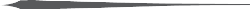 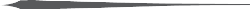 单击此处添加副标题或详细文本描述
填加标题
填加标题
填加标题
1
2
3
点击输入简要文字内容，文字内容需概括精炼，不用多余的文字修饰。点击输入简要文字内容，文字内容需概括精炼，不用多余的文字修饰。
       点击输入简要文字内容，文字内容需概括精炼，不用多余的文字修饰。
点击输入简要文字内容，文字内容需概括精炼，不用多余的文字修饰。点击输入简要文字内容，文字内容需概括精炼，不用多余的文字修饰。
       点击输入简要文字内容，文字内容需概括精炼，不用多余的文字修饰。
点击输入简要文字内容，文字内容需概括精炼，不用多余的文字修饰。点击输入简要文字内容，文字内容需概括精炼，不用多余的文字修饰。
       点击输入简要文字内容，文字内容需概括精炼，不用多余的文字修饰。
填加标题
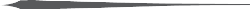 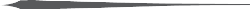 单击此处添加副标题或详细文本描述
单击此处填加文字内容
单击此处填加文字内容
填加
标题
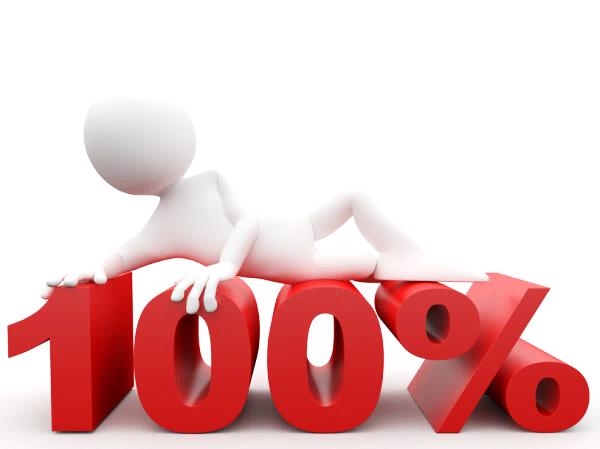 单击此处填加文字内容
单击此处填加文字内容
…………
填加标题
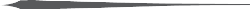 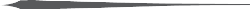 单击此处添加副标题或详细文本描述
填加标题
填加标题
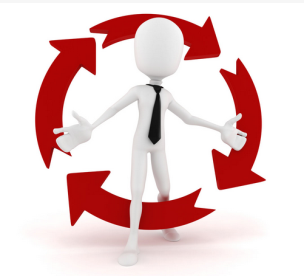 单击此处文本单击添加文本单击此处文本单击添加文本单击此处文本单击添加文本
单击此处文本单击添加文本单击此处文本单击添加文本单击此处文本单击添加文本
填加标题
填加标题
单击此处文本单击添加文本单击此处文本单击添加文本单击此处文本单击添加文本
单击此处文本单击添加文本单击此处文本单击添加文本单击此处文本单击添加文本
填加标题
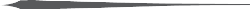 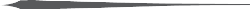 单击此处添加副标题或详细文本描述
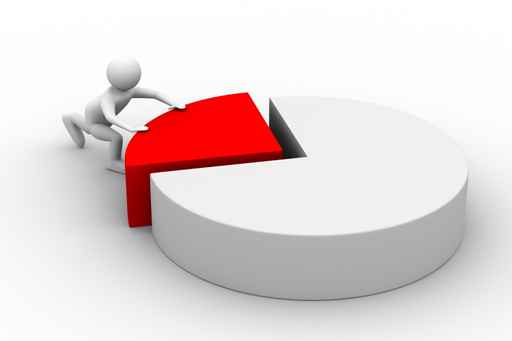 标题一
标题二
标题三
标题四
第四部分
以后工作规划
填加标题
填加标题
PART 04
填加标题
填加标题
问题分析
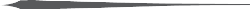 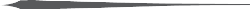 单击此处添加副标题或详细文本描述
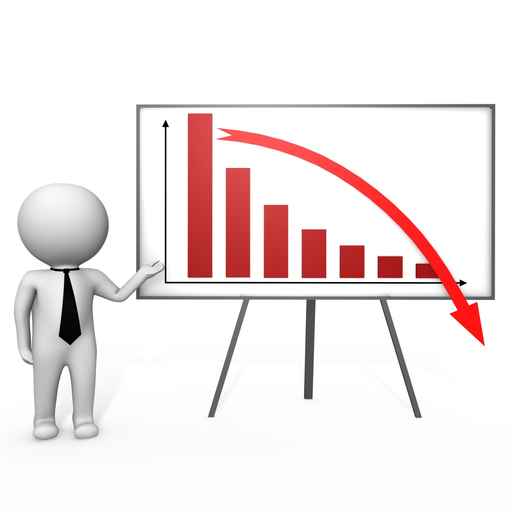 优势
单击此处添加文本单击此处添加文本
单击此处添加文本单击此处添加文本
劣势
单击此处添加文本单击此处添加文本
单击此处添加文本单击此处添加文本
填加标题
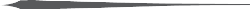 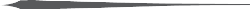 单击此处添加副标题或详细文本描述
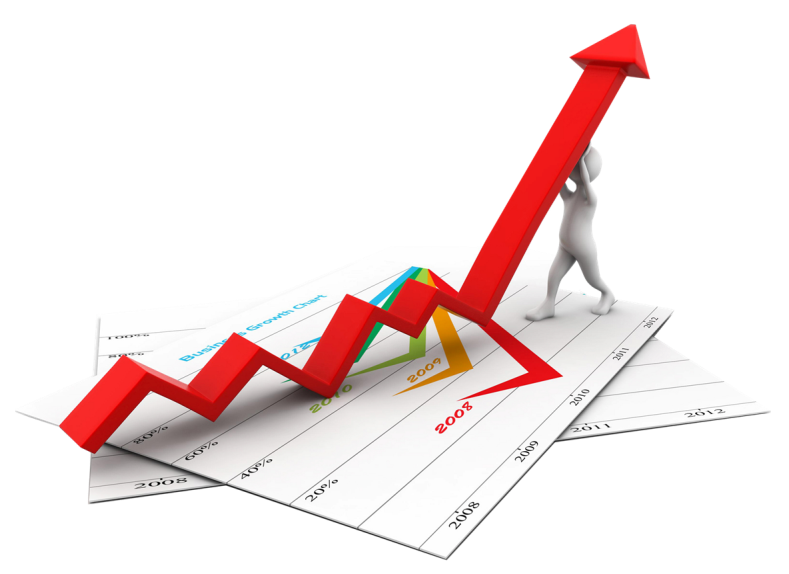 单击填
加内容
单击填
加内容
单击填
加内容
填加标题
单击此处添加文本  单击此处添加文本
单击此处添加文本  单击此处添加文本
网络推广
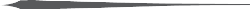 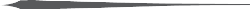 单击此处添加副标题或详细文本描述
80万
60万
50万
添加标题
添加标题
添加标题
此处添加详细文本描述，建议与标题相关并符合整体语言风格，语言描述尽量简洁生动。
此处添加详细文本描述，建议与标题相关并符合整体语言风格，语言描述尽量简洁生动。
此处添加详细文本描述，建议与标题相关并符合整体语言风格，语言描述尽量简洁生动。
此处添加详细文本描述，建议与标题相关并符合整体语言风格，语言描述尽量简洁生动。 尽量将每页幻灯片的字数控制在200字以内，据统计每页幻灯片的最好控制在5分钟之内。
填加标题
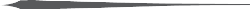 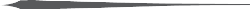 单击此处添加副标题或详细文本描述
点击输入简要文字内容，文字内容需概括精炼，不用多余的文字修饰，言简意赅的说明分项内容……
点击输入简要文字内容，文字内容需概括精炼，不用多余的文字修饰，言简意赅的说明分项内容……
点击输入简要文字内容，文字内容需概括精炼，不用多余的文字修饰，言简意赅的说明分项内容……
点击输入简要文字内容，文字内容需概括精炼，不用多余的文字修饰，言简意赅的说明分项内容……
后勤
保障
行动
策略
日程
安排
客户
服务
填加标题
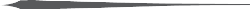 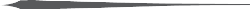 单击此处添加副标题或详细文本描述
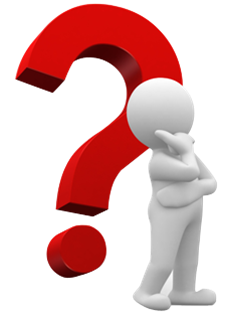 欢迎提问
单击此处添加副标题或详细文本描述
WHY
？
HOW
？
WHO
？
WHEN
？
WHAT
？
点击输入简要文字内容，文字内容需概括精炼，不用多余的文字修饰，言简意赅的说明分项内容……
填加标题
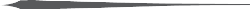 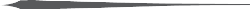 单击此处添加副标题或详细文本描述
填加标题
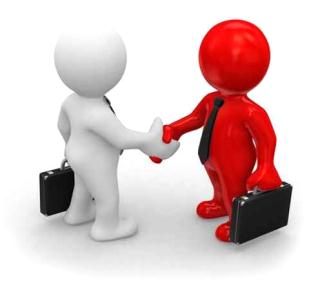 点击输入说明文字
填加标题
点击输入说明文字
填加标题
点击输入说明文字
谢
谢
观
赏
汇报人：XXX  汇报时间：XXXX
延时符